Carta dei Servizi del Laboratorio di Tossicologia
Il Laboratorio di Tossicologia è una Struttura Semplice all’interno della Struttura Complessa Laboratorio di Patologia Clinica. Il Laboratorio è accreditato da Regione Lombardia ai sensi del DGR N VIII/9097 del  13.03.2009 (protocollo H1.2011.00010830) per la determinazione di sostanze d’abuso (alcol e droghe) in matrici  biologiche (urina, sangue e matrice cheratinica) sia a scopo clinico sia a valenza legale. Si eseguono anche  determinazioni dei marcatori per abuso cronico di alcol (CDT e ETG). Vengono inoltre eseguite monitoraggi ambientali e  biologici per esposizione a tossici ambientali, valutazione del microclima e del rischio chimico (igiene industriale) e  dosaggi di IgE totali e specifiche (allergologia in vitro).
Il laboratorio è dotato di strumenti per lo screening delle sostanze d’abuso (metodo di immunodosaggio enzimatico  multiplo - EMIT) e la loro conferma tramite cromatografia in fase liquida o gassosa accoppiata alla spettrometria di  massa (LC-MS e GC-MS). Il dosaggio dell’etanolo nel sangue avviene tramite gas-cromatografia con campionamento in  spazio di testa (GC-HS). Il dosaggio di metalli ed elementi in tracce si esegue per mezzo di strumentazione ad  assorbimento atomico con atomizzazione a fornetto in grafite (GF-AAS). Le analisi di allergologia (RAST) sono eseguite  in chemiolumunescenza tramite analizzatore automatico.

Laboratorio di Tossicologia
Via Rossi n 9 (Pad. Bianchi) – Varese  Per informazioni e appuntamenti:
tel. 0332.270.633 nei seguenti orari: merc. e ven. dalle 11:00 alle 12:30 e da lun. a ven. dalle 14:00 alle 15:00  e-mail segreteria.laboratoriotossicologia@asst-settelaghi.it

Gli orari indicati potrebbero subire variazioni nel periodo natalizio, o in occasione di festività.
LE ANALISI A CARATTERE MEDICO-LEGALE / AMMINISTRATIVO SONO A CARICO DELL’UTENTE CHE SI  DEVE PRESENTARE SEMPRE MUNITO DI UN VALIDO DOCUMENTO DI IDENTITA’.
I MINORI DI ANNI 18 DEVONO PRESENTARSI ACCOMPAGNATI DA UN GENITORE O DA UN TUTORE  LEGALE.

Indicativamente i tempi di consegna dei referti vanno da un minimo di 5, a un massimo di 15 giorni lavorativi per quelli  più complessi e sono comunicati all’utenza al momento dell’accettazione del campione.

I referti possono essere ritirati di persona previa presentazione di documento di identità o delega scritta accompagnata da  fotocopia del documento d’identità del delegante.
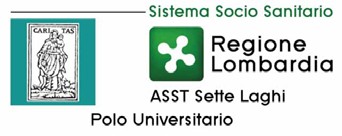 Rev. 31/10/2023
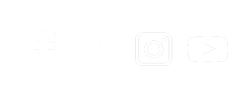 www.asst-settelaghi.it